Newton’s Laws of motion
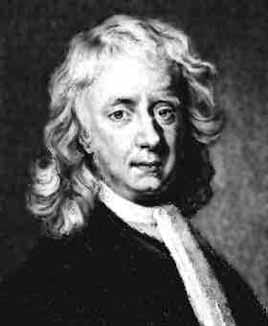 Newton’s Three Laws of motion:
1. An object at rest will remain at rest, an object in motion will remain in motion at a constant speed, in a straight line (constant Velocity) unless acted upon by an outside force.
Inertia - the tendency of an object to resist a change in its motion.  (Demos, stage sets...)

2. F = ma  (an outside force causes an a = F/m)

3. For every action there is an equal but opposite reaction
(rockets, throwing, pushing, airplanes)
F = ma
Example:  What force causes a 4.0 kg object to accelerate at 6.0 m/s/s?
Example:  A 2.1 kg hammer accelerates from rest under the influence of a net force of 120 N.  What is its final velocity if the force is exerted over a distance of 78 cm
9.44 m/s
Whiteboards:
 Newton’s Second Law
1 | 2 | 3 | 4 | 5
What unbalanced force causes a 892 g object to accelerate at -9.81 m/s/s?
-8.75 N
What is the acceleration of a 12 kg object if you exert 37 N of unbalanced force on it?
3.1 m/s/s
What is the mass of an object if when there is a 128 N net force acting on it, it accelerates at 3.7 ms-2?
35 kg
A 16 kg object going 23 ms-1 is stopped by a force in 0.125 s.  What force?
-2900 N
A 3.84 kg object going 42.0 ms-1 experiences a force of -23.5 N for 2.60 s.  What is the final velocity of the object?
26.1 m/s
A 143 gram baseball going 39 m/s caught by the catcher.  In stopping, the baseball travels 7.5 cm.  What is the average force exerted on the ball?
-1450 N
A 4.2 g rifle bullet reaches a speed of 890 m/s in a distance of 61 cm.  What is the average force exerted on the bullet?  What is that in pounds if 4.45 N = 1 pound?
+2730 N       613 lbs
Aristotle - Science by observation.
Moving objects

Galileo - Science by experiment.
Rate of fall
Moving objects
Aristotle - Science by observation.
Moving objects

Galileo - Science by experiment.
Rate of fall
Moving objects